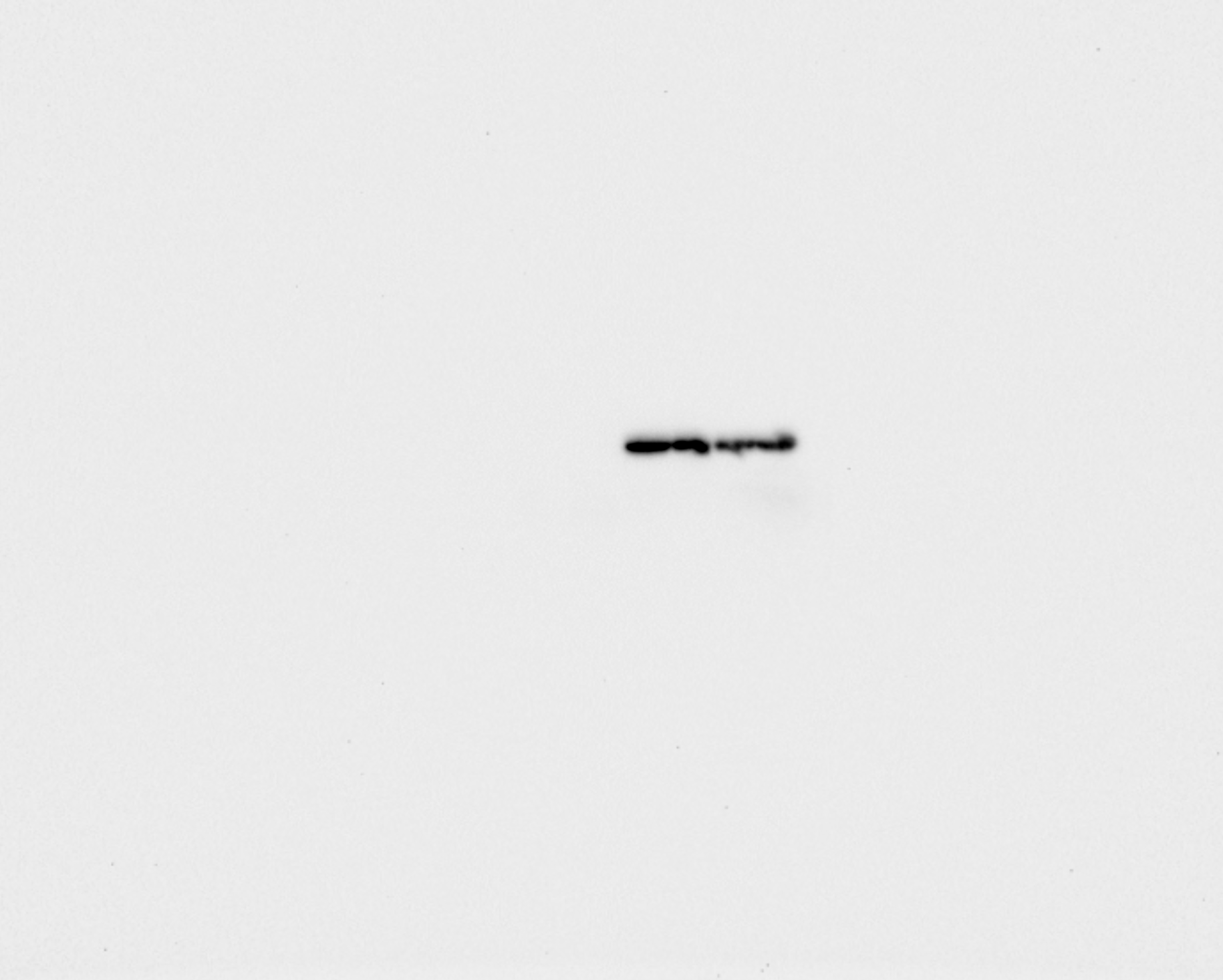 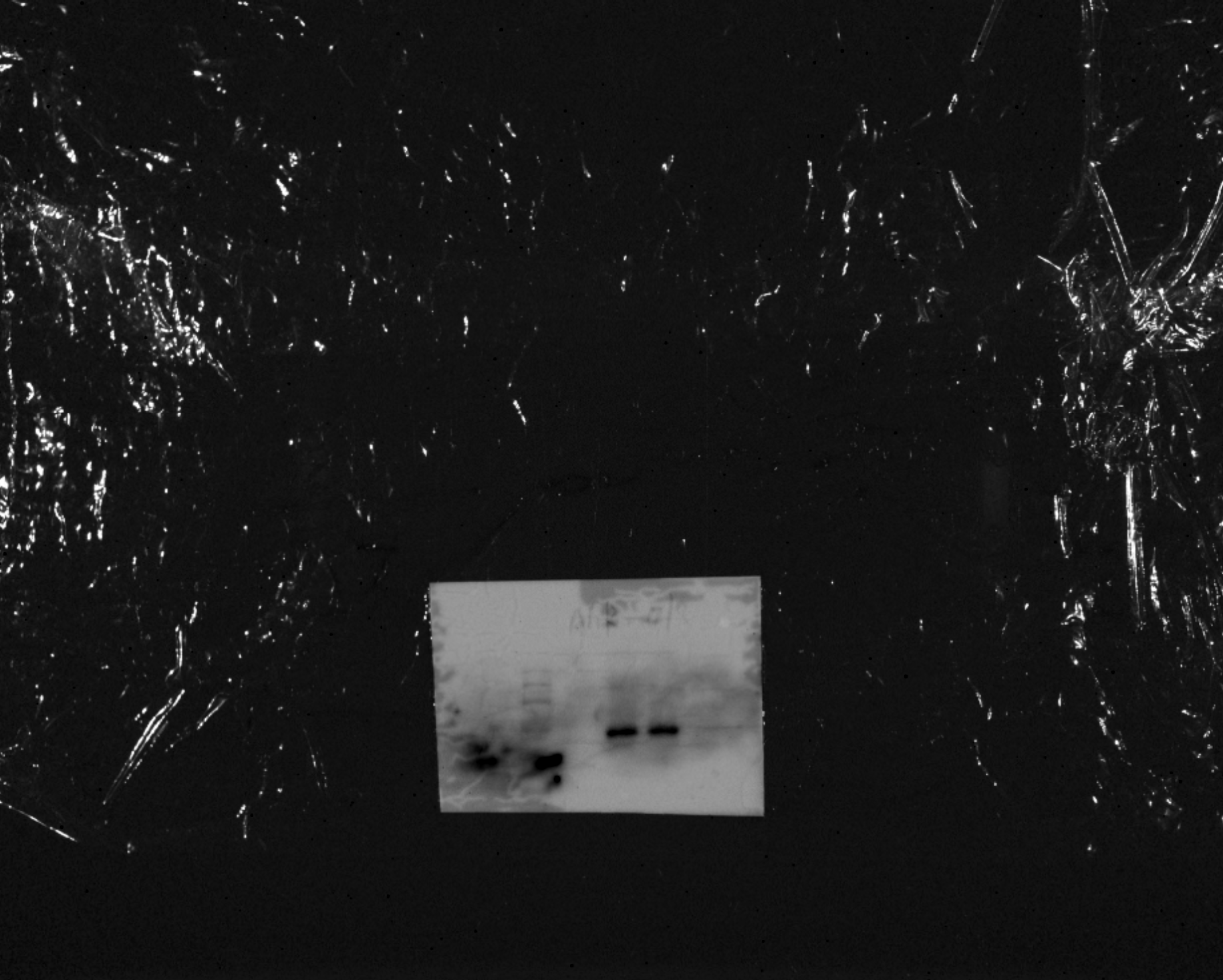 100kD
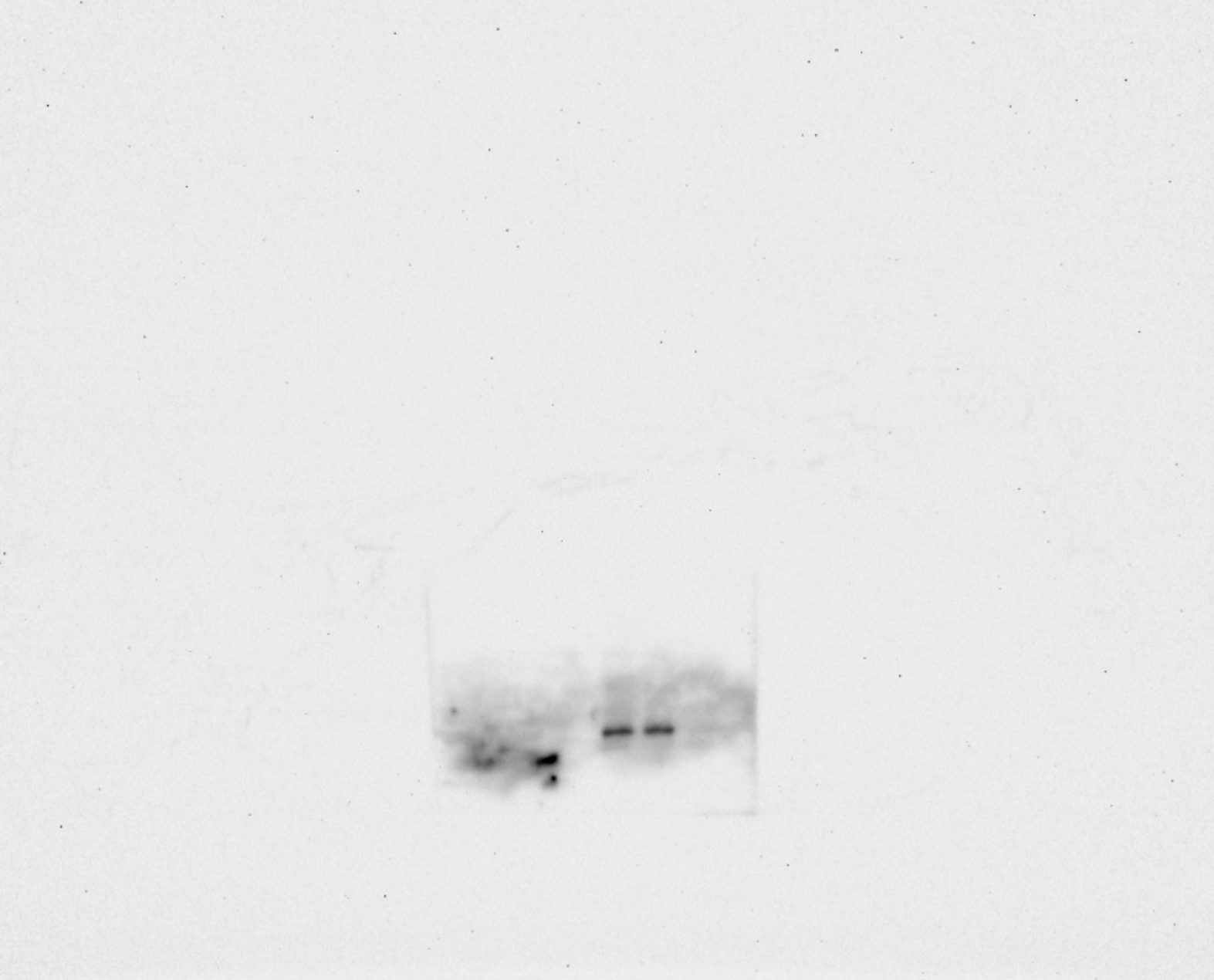 AhR
100kD
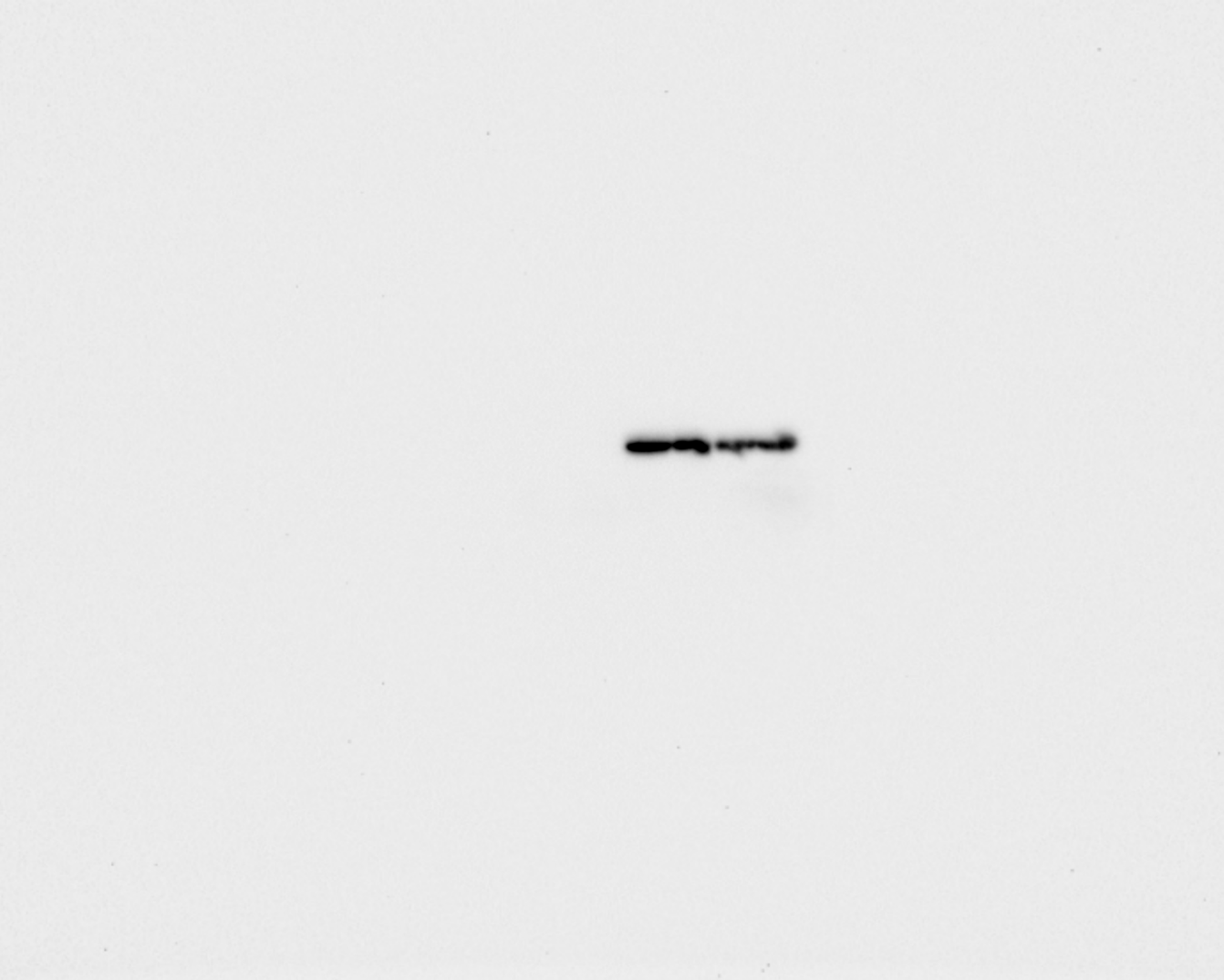 ACTB
45kD
Raw
AML-12
AML-12
Raw
AhR
Bright field overlay
ACTB
Western Blot analysis used in Figure 6- figure supplement 1 A